Fizika
10-sinf
Mavzu: 
Elektr maydon energiyasi.


O‘qituvchi: 
Toshkent shahar Uchtepa tumani 287-maktab fizika fani o‘qituvchisi
Xodjayeva Maxtuma Ziyatovna.
Elektr maydon energiyasi
Zaryadlangan kondensatorning elektr energiyasi
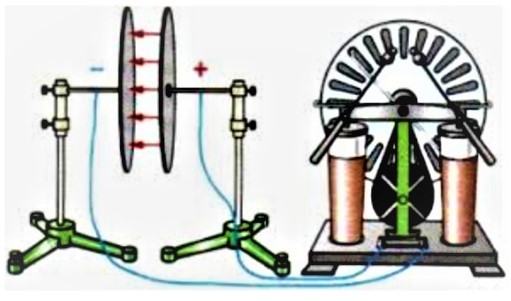 Zaryadlangan yassi kondensator energiyasi
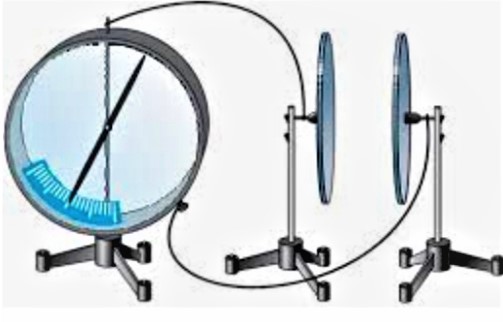 7-mashq 9-masala
7-mashq 11-masala
Mustaqil bajarish uchun topshiriqlar
1. Mavzuni o‘qish va mavzuga oid savollarga javob yozish. (127-bet)
   2. 7-mashqning 10, 12-masalalarini yechish.